ATC Security
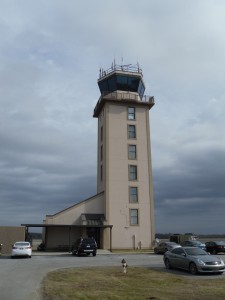 [Speaker Notes: Good Morning, I’m _______________, the 78 
Security Forces Resource Protection 
Manager and I want to welcome all of 
you to Controlled Area Monitor Training]
Overview
Purpose
What is a Controlled Area
Physical Security Procedures
Cyber Security Procedures
Suggestions
Summary
Questions?
[Speaker Notes: These are the topics I will going 
over today and if at any time 
during the presentation you have 
any questions please feel free to 
ask and I will do my best to clarify]
Purpose
To explain current physical and cyber security measures at ATC facilities

Recommend security improvements and provide feedback
[Speaker Notes: Resource Protection Program is designed to develop habits and attitudes in Air Force personnel that, when combined with protective measures and equipment, will enhance the security of the installation]
Controlled Areas
Mission essential communications facilities and computer centers, air traffic control tower facilities, RAPCONs to include off installation navigational aids and related resources, power plants, and environmental control systems critical to operational capability

ATC facilities are considered Level 4 Controlled areas

All areas must be inspected and certified by 78 SFS/S5C and CE before they can hold Protection Level 4 resources and be designated a Controlled Area
[Speaker Notes: -Mission essential communications facilities and computer centers, air traffic control tower facilities, RAPCONs to include off installation NAVAIDS, power plants, and environmental control systems critical to operational capabilitiy

-Accounting and Finance

-Flightline parking ramps and taxiways

-Pharmacies and medical logistics vaults]
Physical Procedures
Entry/Exit control and escort procedures
Bomb treat procedures
Other emergency egress/evacuation procedures for fires, etc.
Emergency entry and access procedures 
Internal circulation control procedures 
Controlled Area Training requirements and location of training  documentation
Key and lock control procedures 
Alarm test and operational procedures
Challenging techniques when unauthorized personnel are observed and notification of security forces
[Speaker Notes: Unit Operating instructions are procedures for 
all personnel who work in the controlled area to 
follow.  There are certain requirements as a 
minimum that they must contain:

Read Slide]
Access Control
Unescorted Entry – granted to individuals that have an official need for routine presence within a controlled area

Escorted Entry – required for individuals that are not granted unescorted entry

Required to sign in on the AF Form 1109, Visitor Control Log, maintain for 90 days
[Speaker Notes: REAd]
Security Measures
Facility Managers must secure the ATC operating area at all times. Install a cipher lock or other suitable locking device at initial entry points to control towers and radar facilities. Install similar devices at the main entry point to the control tower cab and the radar operations room. Secure other entry points to the tower cab and radar operations room with manual devices, such as dead bolts, locks, hasps, etc. Secure mobile radar and tower facilities to the maximum extent possible.
Evacuation Procedures
Cyber Security
Electronic Components in the Tower Cab:
FDIO (Flight Data Input Output)
AFAS (Airfield Automation System)
STARS (Standard Terminal Automation Replacement System)
ETVS Enhancced Terminal Voice System
FDIO
Provides access to flight plans in the national airspace system

Allows modification of flight plans

Enables ATC messages between ATC facilities

Connected via a secure network hosted by the base and the Atlanta TRACON
AFAS
Provides access to weather information (METARs)

Connected directly to weather servers hosted by the base weather office

Allows controllers to make sound decisions based on current or forecasted weather conditions
STARS
Provides real time information on airborne aircraft

Information is received from radar Antennas. Information is then translated by the STARS computer system at an FAA Facility and disseminated to all FAA/Military towers or radar facilities in the area. 

FAA is in the process to transition to Satellite based tracking allowing the possibility to cyber attacks
ETVS
non-blocking, fully integrated, digital voice communications system.

Designed to allow air traffic controllers to communicate with planes while in the air and on the runways by use of UHF and VHF
Suggestions
To add ID Scanners in conjunction with cypher locks

To Install better camera security systems

Ability to block entry in case of an active shooter

Provide network security for Inter facility equipment 

Stopping public access to airfield information such as frequencies and equipment used on airfields
Summary
Purpose
What is a Controlled Area
Physical Security Procedures
Cyber Security Procedures
Suggestions
[Speaker Notes: This is what we went over today.  
Remember! This is the installation 
commander’s program and for 
everything to run smoothly I need 
everybody’s full participation to make this work.]
Do you have any
Questions?
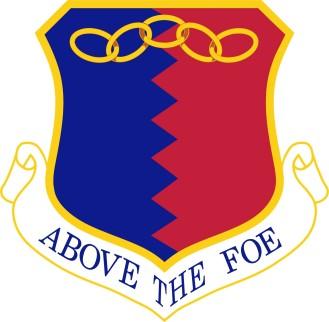